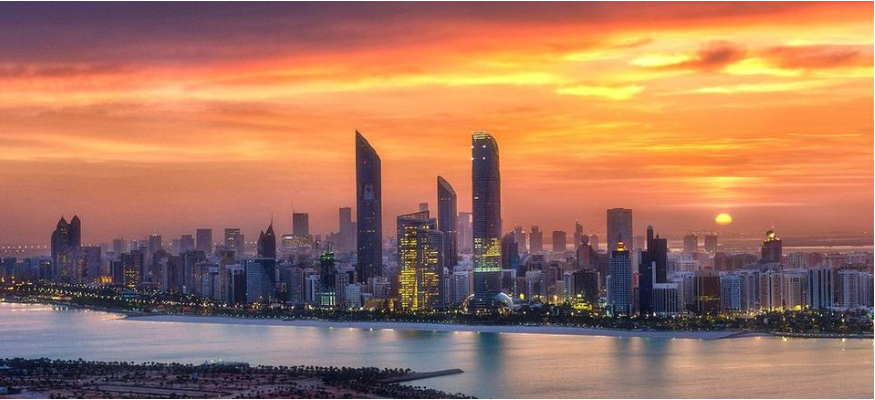 The Actuary CRO
Cobus Fourie FIFoA
June 2020
Agenda
Role of CRO for Insurance company
Types of Risk and relevance for Actuary
This presentation is given solely in my personal capacity and the views expressed do not necessarily represent those of the AIG Group or its subsidiaries.
3
Role of CRO
Ensure that all risks are managed timely
3
Role of CRO
Ensure that all risks are managed timely
3
Credit risk
Insurance risk
Risk buckets for GI
Premium
Reserving
CATs (Man-made and Natural)
Investment portfolio (defaults)
Reinsurance
Receivables
Liquidity risk
Market risk
Interest rate
Currency
Credit spreads
[Equity / RE]
Forward-looking LCRs / different stresses
Operational risk
Losses due to failures in people / process / systems / external events
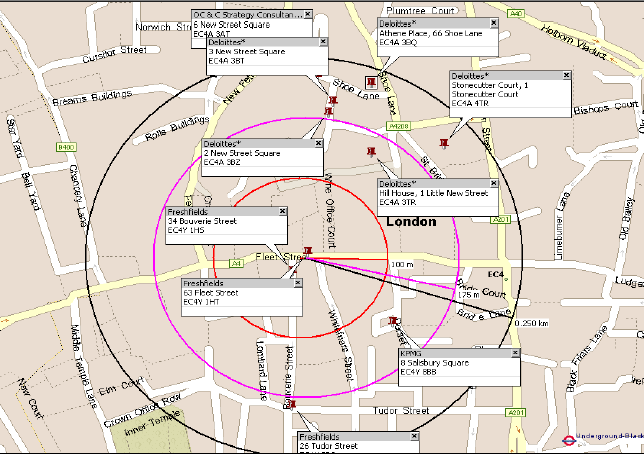 Insurance Risk
Inherent uncertainties as to the occurrence, amount and timing of insurance liabilities. 
Key 1st line: Underwriters; Claims; Reinsurance.
Actuarial: Line 1.5 (some independence & review)
Key metrics: Loss ratios / reserve developments / CAT aggregation modelling / Risk Appetite
Capital is important (typically largest capital driver)
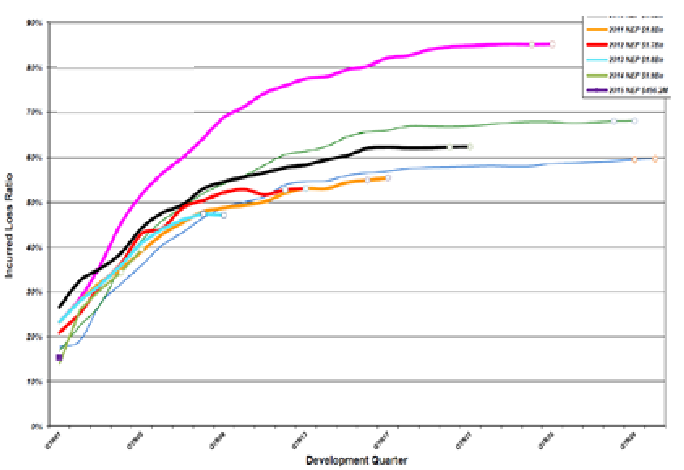 Market & Credit risk
Increasing modelling of risk (VaR) – enable more sophisticated stress testing
Finance profession playing increasing role
Typical investment portfolio for GI is prudent (cash; fixed deposits; bonds; banks and sovereigns); with short duration for assets (aligned with liabilities)
Income: Important element of P&L
Liquidity forecasting (LCRs) – stressing cashflow
Risk of losses from market movements or due to default of 3rd parties
Key 1st line: Asset management; Treasury; Reinsurance; AR; Finance plays oversight role
Key metrics for market risk: Asset allocations; ALM
Credit risk: Internal & external ratings; risk watchlist
Capital is important (smaller than insurance risk)
Impact of Insurance, Market, Credit risk: Balance sheet
Liabilities
Assets
Assets
Liabilities
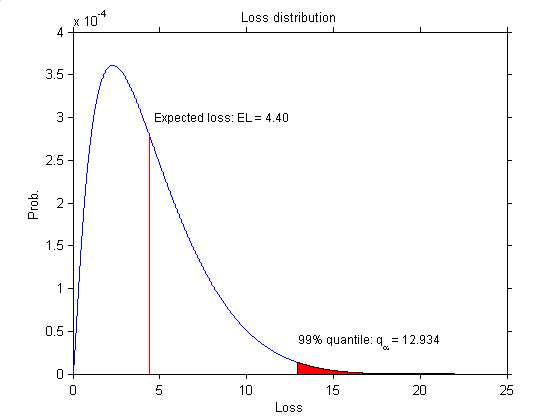 Cash

Term de-posits

Bonds
Surplus capital
Surplus capital
Expected Loss (EL) is 
covered by pricing and provisions
Cash

Term de-posits

Bonds
Capital req.
Capital req.
Unexpected Loss (UL): Amounts that exceed EL; impact of deviations on balance sheet covered by capital
Risk Margin
Risk Margin
Asset stress
Best estimate liabilities
Best estimate liabilities
Scenario Analysis 
(“tail risks”)
Best fit for Actuarial profession to add value.  Increasing modelling / data-science sophistication, together with AI (for example to monitor optimal reinsurance structures)
[Speaker Notes: For the interest of the people to understand that risk is real financial impact on balance sheet / financial solvency.
Illustrate stresses: E.g. investment stresses reduce asset side, so surplus capital decrease.  Insurance stresses increase best estimate liabilities – thus surplus reduce.]
Challenge with Operational risk?
Immediate impact on P&L – but also on all other risk types
It’s personal!
How measure?
Quantification is fuzzy at best, and near useless at worst
RAG heatmaps (IxL); scenario testing; VaR
How manage?
All about controls!
RCAs / deep-dives
Risk culture / training / event reporting (product life-cycle)
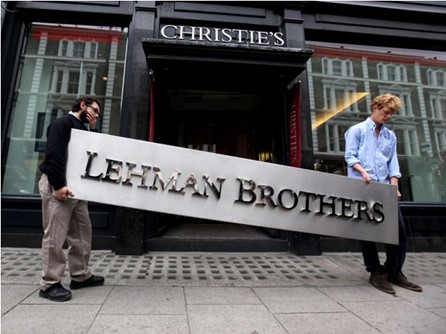 ALL EMPLOYEES (Compliance, Legal, IA) – not natural fit for Actuaries, but…
ERM: Career path for Actuaries?
Actuarial development path is ideal for Financial Risk Management of Insurer
The analytical approach inherent in all good actuaries provide a solid base for Operational Risk Management (methodological approach; data-driven; inherent review cycles).
Current typical career path for Insurance Actuaries: Reserving; some Pricing; Valuations (Life & Pensions); Capital Management / modelling
Influencing / advise
Future of Risk Management?
Dead-end of 2nd Line?
ERM department vs. CRO = Actuarial+
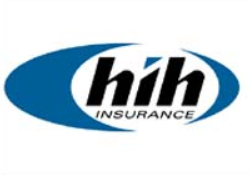 Case study 1:  Risk Culture
General Insurer; 2nd largest in Australia. 
2000: 2m customers; GPW of A$2.8bn; Assets A$ 8bn; Liabilities A$ 7.1bn – solvent…
Actuarial: Warning - need more realistic / prudent reserves (especially for PYD).
Management: Buy more reinsurance (good for solvency in short-term, but erode RoE)
Reinsurance cover exhausted  Rating collapse  run out of liquidity  Liquidation!
6 month P&L: A$ 133m  -100m  -200m  
-300m  -800m!
Eventually, deficit of between A$3bn and 5.3bn
CEO / subsidiary CFO – jailed. 
53 cases of criminal prosecution (jail / disqualification)
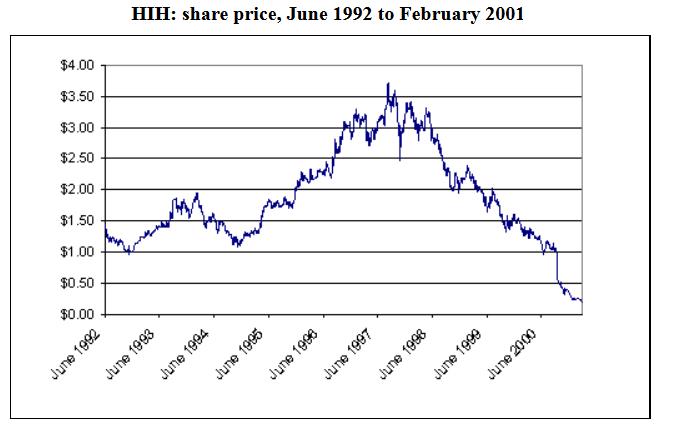 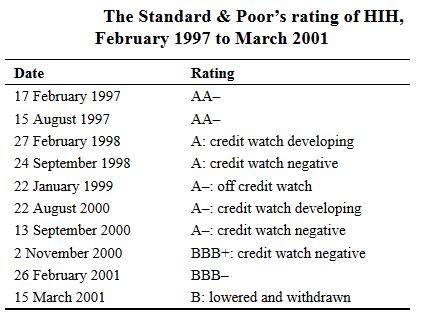 Case study 2:  Failure of Risk Management?
“Essential in our approach to risk management is a strong internal control environment with multiple overlapping and reinforcing elements. Our Risk Management Division develops policies and procedures to identify, measure and monitor the risks involved…..Our approach applies analytical rigor overlaid with sound practical judgment….. We work proactively with the business…. “
“Developing and maintaining risk quantification methodologies supporting market, credit and operational risk — which includes VAR, stress tests, scenario analyses, potential credit exposures and capital allocation. ” 
CEO: “It’s all about Risk Management!  I expect everyone at the firm to be a risk manager.”
Case study 2:  Failure of Risk Management?
“Essential in our approach to risk management is a strong internal control environment with multiple overlapping and reinforcing elements. Our Risk Management Division develops policies and procedures to identify, measure and monitor the risks involved…..Our approach applies analytical rigor overlaid with sound practical judgment….. We work proactively with the business…. “
“Developing and maintaining risk quantification methodologies supporting market, credit and operational risk — which includes VAR, stress tests, scenario analyses, potential credit exposures and capital allocation. ” 
CEO: “It’s all about Risk Management!  I expect everyone at the firm to be a risk manager.”
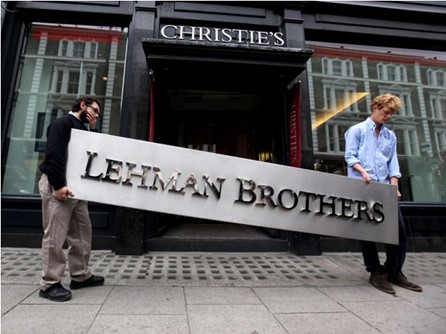 Lehman Brothers:  Assets of $639 billion > gross domestic product of Argentina; 10 x size of Enron  filed for bankruptcy in 2001.
Case study 3:  Failure of Complex quantification?
“(Risk management team) that very carefully studies the risks taken by all trading desks and incorporates them into a firm-wide risk analysis. 
It is staffed only by quantitative PhDs and very experienced ex-traders, and uses a lot statistical and financial modelling tools.”
Case study 3:  Failure of Complex quantification?
“(Risk management team) that very carefully studies the risks taken by all trading desks and incorporates them into a firm-wide risk analysis. 
It is staffed only by quantitative PhDs and very experienced ex-traders, and uses a lot statistical and financial modelling tools.”
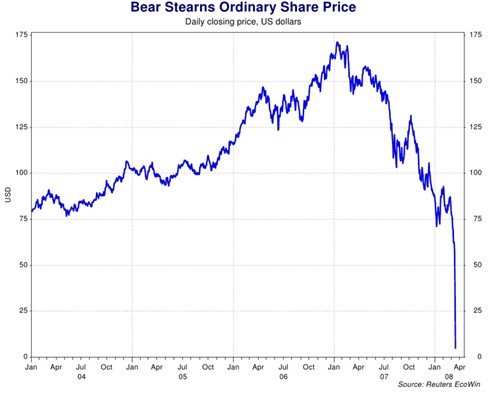 Bear Stearns  (Investment bank) - Sold to JP Morgan @ $10 per share (from $172)
Questions?